Dynamic Learning Map Assessment Results
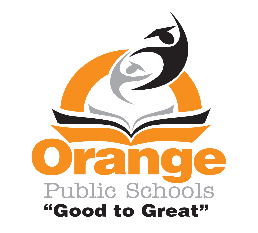 Shelly Harper 
Executive Director of Special Education and Intervention 
September 27, 2022
Focus Core Area Number 4 
District Goal Number 1
What is the Dynamic Learning Map (DLM) Assessment?
Dynamic Learning Maps assessments are for students with the most significant cognitive disabilities for whom general state assessments are not appropriate, even with accommodations. DLM assessments offer these students a way to show what they know and can do in English language arts, mathematics, and science.
DLM assessments also help parents and educators set high academic expectations for their students. Results from DLM assessments are used to inform instruction and meet accountability requirements for reporting student achievement.
DLM Accessibility
DLM assessments are designed to maximize accessibility for students with significant cognitive disabilities. Assessments are built to allow multiple ways for students to demonstrate their knowledge, skills, and understandings. 
Students taking DLM assessments have access to unique accessibility tools and supports that meet their needs and preferences. Some of these tools and supports are built into the online assessment system while others are provided by the teacher. Educators and Individualized Education Program teams decide which tools and supports a student's needs.
The district is allowed to test 1% of the population for this assessment.  Students that are identified to take part in this assessment are identified as students who are significantly cognitive delayed.  The next slide will share the indicators for participation and non-participation.
DLM Non-Participation Factors
The following factors shall not be used to determine participation in the DLM:
English Language Learner (ELL) status
Anticipated disruptive behavior during testing
Poor attendance or extended absences
Anticipated poor performance on the general statewide assessment
Impact of the student’s score on the accountability system
Need for accommodations to participate in the general statewide assessment
Administrative decision
Non-Participation Outline Continuation
The following factors may not be the sole criteria used to determine participation in the DLM:
Student’s disability category
Percent of day in special education 
Academic and related services the student receives
Instructional setting
Participation Criteria Form
Achievement Levels as Outlined on the DLM
The student demonstrates emerging understanding of and ability to apply content knowledge and skills represented by the Essential Elements 
The student’s understanding of and ability to apply targeted content knowledge and skills represented by the Essential Elements is approaching the target. 
The student’s understanding of and ability to apply targeted content knowledge and skills represented by the Essential Elements is at target.
The student demonstrates advanced understanding of and ability to apply  targeted content knowledge and skills represented by the Essential Elements.
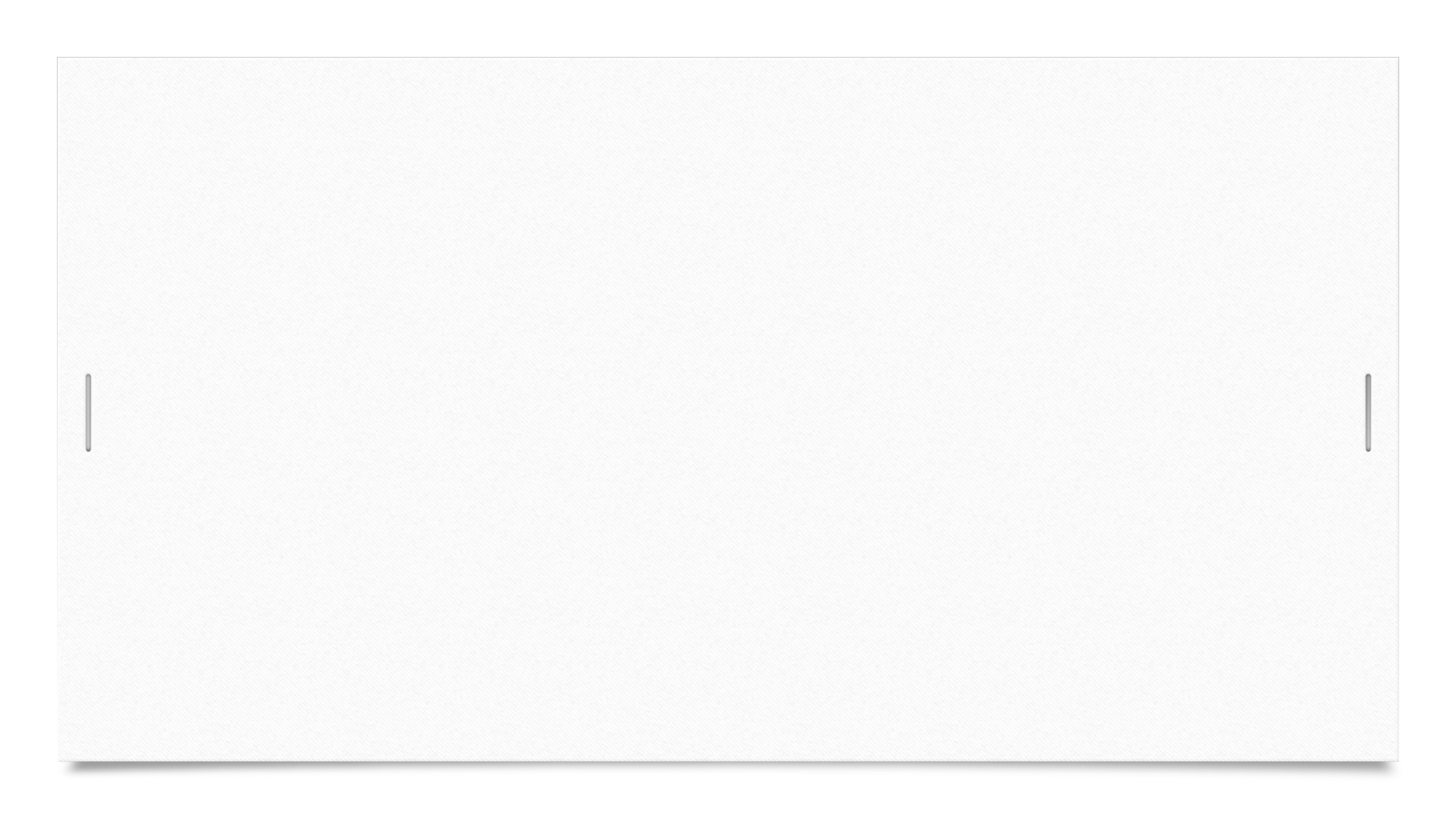 District Assessment ResultsTotal of 47 Students Tested District Wide
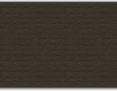 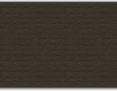 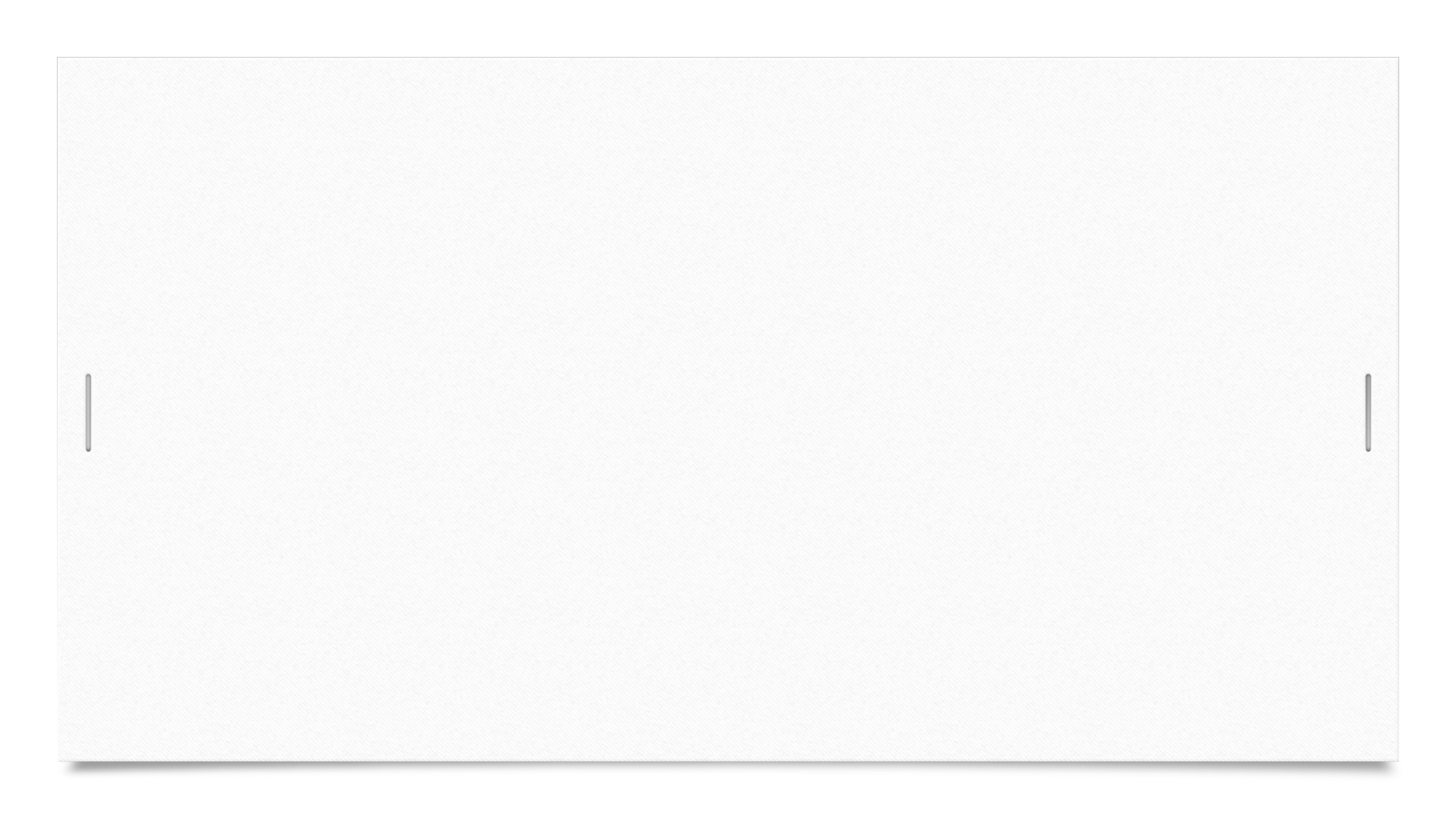 District Assessment ResultsTotal of 47 Students Tested District Wide
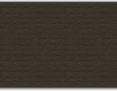 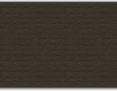